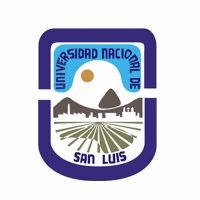 Gestión de Organizaciones Turísticas.
AULA  VIRTUAL:
PROFESOR: PABLO MARTIN BONIFATI.
CLASE Nº: 1
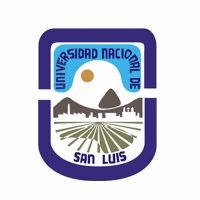 Objetivos:

El estado de resultados, deberá expresar las razones por las que se han producido variaciones patrimoniales que han generado el resultado durante el periodo (carácter dinámico), como también contribuir con el análisis de la rentabilidad del ente.
El Estado de Resultados.
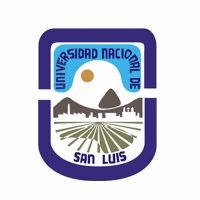 El reconocimiento de los  resultados se determinan  con el concepto  denominado “devengado”:
Entonces definimos al devengamiento como el reconocimiento de los resultados por el mero transcurso del tiempo independientemente sí éstos han sido pagados o cobrados. 
Devengamiento : Es la el reconocimiento de los resultados de acuerdo al transcurso del tiempo , independientemente si los mismos han sido pagados o cobrados.
Concepto de devengamiento.
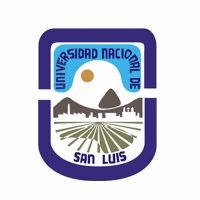 Los ingresos son aquellas operaciones que incrementan el valor patrimonial de la empresa, mientras que los gastos son aquellas operaciones que lo disminuyen. 
Los ingresos y egresos solo van a estar presentes en los hechos económicos cuando existan variaciones modificativas , positivas      ( cuando hay resultados positivos ) también denominadas de ganancias, o negativas ( cuando hay resultados negativos ) y también denominadas de pérdidas.
Los variaciones modificativas  positivas,  van a aumentar el patrimonio neto.
Las variaciones modificativas negativas, disminuyen al patrimonio neto.
Ingresos y Gastos.
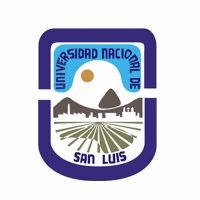 ventas de bienes y servicios.
costo de producción
utilidad bruta
gastos de comercialización
gastos de administración
(+) ingresos financieros (-) gastos financieros
resultado operativo
(+) otros ingresos (-) otros gastos
utilidad/perdida por operaciones ordinarias
resultados extraordinarios
Rdo. antes de impuesto a las ganancias
impuesto a las ganancias
utilidad/perdida final
Contenido del Estado de Resultados.
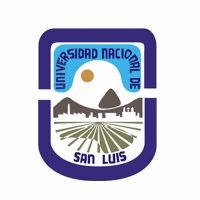 Para Fowler Newton existe consenso en cuanto a la importancia de presentar separadamente los resultados ordinarios y los extraordinarios, pero no hay uniformidad en su caracterización. En este sentido, existen al menos dos líneas de pensamiento:2)

2) Contabilidad Básica.
    Enrique Fowler Newton.
    Ediciones Contabilidad Moderna s.a.i.c.
Resultados Ordinarios y Extraordinarios.
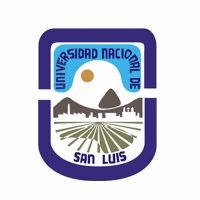 La discriminación de los resultados en ordinarios y  extraordinarios, tiene un especial  fundamento, dado que si no de dividen, se podrá encubrir determinadas situaciones, para manipular la información financiera que tenga que ser presentada a terceros.
Pero lo  mas importante, y para el análisis interno es el concepto de comparabilidad que los estados contables tienen que tener, ya que se permitirá así efectuar comparaciones mas ajustadas entre los estados contables sucesivos, en la medida que haya una clara discriminación de resultados ordinarios y extraordinarios.
Asimismo, hay que tener en cuenta que la presentación separada de los resultados normales y extraordinarios  tiene también que alcanzar al correspondiente impuesto a las ganancias, que por lo tanto debería ser distribuido entre ambos tipos de resultados.
Resultados ordinarios y extraordinarios
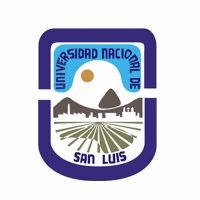 Costo de producción: comprende todas las fases vinculadas con el proceso de elaboración, desde el momento de adquisición de los materiales hasta la obtención de los productos terminados.
Gastos de comercialización: comprende a todas las erogaciones que se realizan desde el momento en que el producto es puesto en el depósito de productos terminados, en condiciones de ser vendidos, hasta el momento de entrega a los compradores. Estos gastos tienen por objeto la promoción, venta y distribución del producto o servicio que ofrece la empresa.
Gastos de administración: comprenden a todos aquellos relacionados con las funciones de dirección, planeamiento y gestión general de la empresa.
Resultados financieros: incluyen a aquellos, relacionados con las actividades destinadas a proveer el capital necesario para el mejor desarrollo de la firma.
Conceptos componentes del Estado de resultados.
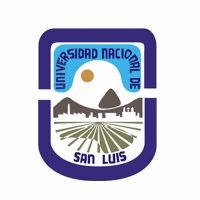 Gastos de comercialización: comprenden los gastos derivados de los distintos sectores y actividades que comprenden a este departamento e involucra entre otros a gastos de promoción, publicidad, ventas, administración de ventas, marketing , investigación de mercado, etcétera. Algunos ejemplos de estos son:
 Sueldos;
Cargas sociales;
Viáticos;
Impuestos y tasas que se gravan en función de las ventas;
Comisiones por ventas;
Gastos de rodados para transporte de mercaderías;
Gastos de publicidad y promoción;
Amortización de los bienes de uso del departamento.
Gastos de Comercialización
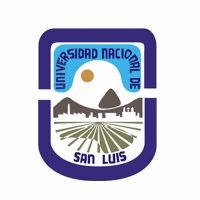 Gastos de administración: comprenden los gastos derivados de los sectores y actividades que comprenden a este departamento e involucra a entre otros a gastos de dirección, gerencia general, tesorería, contaduría, sistemas, recursos humanos, etcétera. Algunos ejemplos son: 

Sueldos y cargas sociales;
Amortización de equipos;
Papelería e imprenta;
Alquileres;
Servicios tercerizados;
Honorarios profesionales.
Gastos de Administración
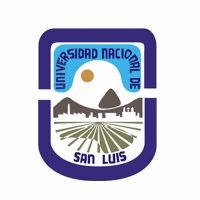 Resultados financieros: estos resultados están íntimamente ligados con el crédito que pueda obtener la empresa y con las colocaciones financieras de excedentes , es decir que derivan de la posibilidad del uso del capital propio o el capital ajeno.
 En cuanto a gastos financieros se pueden nombrar a los siguientes:
Sellados y timbrados pagados sobre documentos para la obtención de dinero de un préstamo bancario o de entes privados financieros;
Pago de intereses por préstamos;
Pago de intereses por giros en descubierto de un ente bancario.

Entre los ingresos financieros se pueden mencionar:

Descuentos por pagos en efectivo de un producto o servicio;
Intereses ganados por colocaciones de excedentes financieros.
Resultados Financieros.
Presentación del Estado de Resultados.